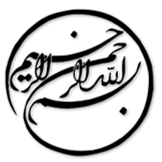 آموزش پرستاری در دوران همه‌گیری: یک مطالعه بین‌المللی مقطعی
دانشجو:
استاد:
سال تحصیلی:
نام درس:
فصل اول: مقدمه

بیماری کووید-19 نخستین بار در ووهان، چین، شناسایی شد و در مدت‌زمان بسیار کوتاهی در سراسر جهان گسترش یافت. همه‌گیری کووید-19 تغییراتی را در بسیاری از زمینه‌ها ازجمله آموزش پرستاری به وجود آورد و منجر به تعطیلی یا تغییر به آموزش از راه دور شد. این مسئله، ضرورت توسعه راهبردهای نمره دهی و ایجاد استراتژی‌های جدید برای تشویق مشارکت دانشجویان، طراحی و ارائه دروس، تعاملات، مشاوره، خدمات ثبت‌نام، سیستم‌های حمایت از فراگیران و سیستم‌های ارزشیابی-ارزیابی را افزایش داد. تا به امروز مطالعه جامعی در خصوص نحوه مدیریت این فرایند در آموزش پرستاری و مشکلات مربیان پرستاری انجام‌نشده است. این اولین مطالعه بین‌المللی مقطعی و کمی است که یک مرور کلی و ارزشیابی از برنامه‌های آموزشی دانشکده‌های پرستاری در بحبوحه همه‌گیری کووید-19 را ارائه می‌دهد.
1/15
فصل اول
مقدمه
1
فصل دوم: روش تحقیق

 برای تعیین جامعه مورد مطالعه، فهرستی از دپارتمان‌های پرستاری از وب‌سایت رتبه‌بندی دانشگاهی جهانی کیو اس (QS)  با استفاده از کلیدواژه «دانشکده پرستاری» و شاخص‌های رتبه‌بندی «امتیاز کلی» تهیه شد. دانشگاه‌هایی با حداقل امتیاز 9/79 تا حداکثر امتیاز 3/95 وارد مطالعه شدند. اندازه نمونه شامل 30 مربی پرستاری از دانشگاه‌های مختلف بودند.
2/15
فصل دوم
روش تحقیق
2
1
لطفا توجه داشته باشيد
که اين فايل تنها بخشی از محصول بوده و صرفا جهت معرفی محصول ميباشد
برای خريداری و دانلود فايل کامل مقاله به زبان فارسی
با فرمت پاورپوينت (با قابليت ويرايش(
اينجا کليک نماييد.
فروشگاه اينترنتی ايران عرضه www.iranarze.ir
5
4
3
2
1